co-1. クラスとメソッド
（C++ オブジェクト指向プログラミング入門）（全３回）
URL: https://www.kkaneko.jp/pro/cpp/index.html
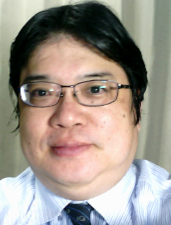 金子邦彦
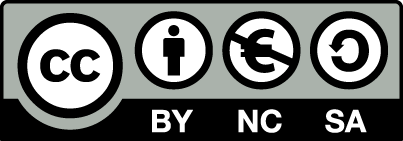 1
アウトライン
クラス定義
メソッドの記述
プログラムの実行
2
クラス定義
クラス定義の中には，属性の定義（属性名とデータ型），コンストラクタの定義，デストラクタの定義，その他メソッドの定義を含める．
#pragma once
class Ball {
  private:
    double x, y; 
  public:
    Ball( const double x, const double y );
    Ball( const Ball& ball );
    Ball& operator= ( const Ball& ball );
    ~Ball();
};
属性（メンバ変数ともいう）
コンストラクタ，
デストラクタ
#include "Ball.h"
Ball::Ball( const double x, const double y ) : x( x ), y( y )
{
    /* do nothing */
}
Ball::Ball( const Ball& ball ) : x( ball.x ), y( ball.y ) 
{
    /* do nothing */
}
Ball& Ball::operator= (const Ball& ball )
{
    this->x = ball.x;
    this->y = ball.y;
    return *this; 
}
Ball::~Ball() 
{
    /* do nothing */
}
3
クラス定義

クラス定義には，属性定義，コンストラクタ，デストラクタを含める
例題１
4
Ball クラス
Ball クラス
Ball は，x, y という２つの属性から構成する
クラス定義には，キーワード class を使用
位置
5
ソースコード
ファイル名: Ball.h
#pragma once
class Ball {
  private:
    double x, y; 
  public:
    Ball( const double x, const double y );
    Ball( const Ball& ball );
    Ball& operator= ( const Ball& ball );
    ~Ball();
};
属性（メンバ変数ともいう）
コンストラクタ，
デストラクタ
6
ソースコード
ファイル名: Ball.cpp
#include "Ball.h"
Ball::Ball( const double x, const double y ) : x( x ), y( y )
{
    /* do nothing */
}
Ball::Ball( const Ball& ball ) : x( ball.x ), y( ball.y ) 
{
    /* do nothing */
}
Ball& Ball::operator= (const Ball& ball )
{
    this->x = ball.x;
    this->y = ball.y;
    return *this; 
}
Ball::~Ball() 
{
    /* do nothing */
}
7
Visual Studio 2019 C++ でのビルド結果例
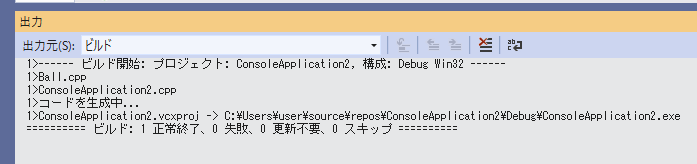 8
オブジェクトの生成
オブジェクトを生成するプログラム
b   3        4
x      y
クラス Ball のオブジェクト生成を行うプログラム
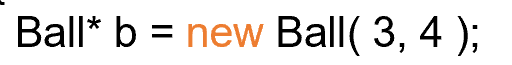 9
メソッドは，オブジェクトに属する操作や処理のこと

引数（ひきすう）とは，メソッドに渡す値のこと

メソッドは，クラスに属する

属性やメソッドにアクセスするときは「.」や「->」を用いる
メソッド
10
メソッド定義
例題２
11
例題２．メソッド
Ball の座標値から，原点までの距離を求めるメソッド distance-to-0 を作り，実行する
演習１の Ball クラスを使用
12
ソースコード
ファイル名: Ball.h
#pragma once
class Ball {
  private:
    double x, y; 
  public:
    Ball( const double x, const double y );
    Ball( const Ball& ball );
    Ball& operator= ( const Ball& ball );
    ~Ball();
    double distance_to_0() const; 
};
属性（メンバ変数ともいう）
コンストラクタ，
デストラクタ
追加されたメソッド
13
ソースコード
ファイル名: Ball.cpp
#include "Ball.h"
#include <math.h>
Ball::Ball( const double x, const double y ) : x( x ), y( y )
{
    /* do nothing */
}
Ball::Ball( const Ball& ball ) : x( ball.x ), y( ball.y ) 
{
    /* do nothing */
}
Ball& Ball::operator= (const Ball& ball )
{
    this->x = ball.x;
    this->y = ball.y;
    return *this; 
}
Ball::~Ball() 
{
    /* do nothing */
}
double Ball::distance_to_0() const
{
    return sqrt( ( this->x * this->x ) + ( this->y * this->y ) );
}
追加されたメソッド
14
ソースコード
ファイル名: main.cpp
#include <stdio.h>
#include "ball.h"
int main( int argc, char** argv )
{
  Ball* b = new Ball( 3, 4 );
  fprintf( stderr, "b->distance_to_0() = %f\n", b->distance_to_0() );
  delete b;
}
15
Visual Studio 2019 C++ での実行結果例
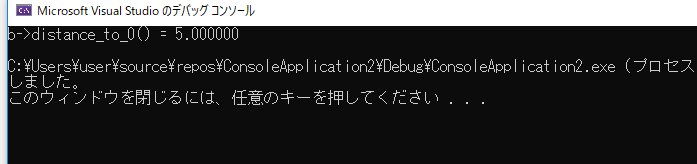 プログラムの実行結果が
表示されている
16
まとめ
クラス定義の中には，属性の定義（属性名とデータ型），コンストラクタの定義，デストラクタの定義，その他メソッドの定義を含める
コンストラクタとは，オブジェクトの生成を行うメソッドのことである．
メソッドは，オブジェクトに属する操作や処理のこと

キーワード
class		クラス定義
new		コンストラクタの呼び出し
17
実習
18
問題
Student クラスを定義しなさい．メンバ変数は次の通り
       int _age; 
       char _name[32];
19
解答例
ファイル名: Student.h
#pragma once
class Student {
private:
  int _age;
  char _name[32];
public:
  Student( const int age, const char name[32] );
  Student( const Student& student );
  Student& operator= (const Student& student );
  ~Student();
};
20
解答例
ファイル名: Student.cpp
#include <string.h>
#include "Student.h"
#pragma warning(disable:4996)
Student::Student( const int age, const char name[32] ) : _age( age )
{
  strcpy( this->_name, name );
}
Student::Student( const Student& student ) : _age( student._age )
{
  strcpy( this->_name, student._name );
}
Student& Student::operator= (const Student& student )
{
  this->_age = student._age;
  strcpy( this->_name, student._name );
  return *this;
}
Student::~Student()
{
  /* do nothing */
}
21